Entrenamiento en pruebas objetivas
Investigación de Operaciones
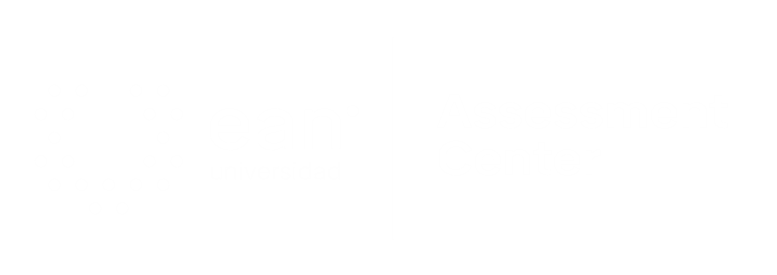 Apreciados docente y estudiantes
El siguiente entrenamiento está diseñado para que puedan familiarizarse con la estructura y funcionamiento de las pruebas objetivas. Con este documento ustedes tendrán la posibilidad de conocer en detalle los principales componentes de los ítems que conforman la prueba objetiva.

Este entrenamiento ha sido construido con información equivalente a la que se encuentra en las pruebas reales, por lo que se espera que los estudiantes obtengan herramientas esenciales para su apropiado desempeño en las pruebas.

¡Bienvenidos!
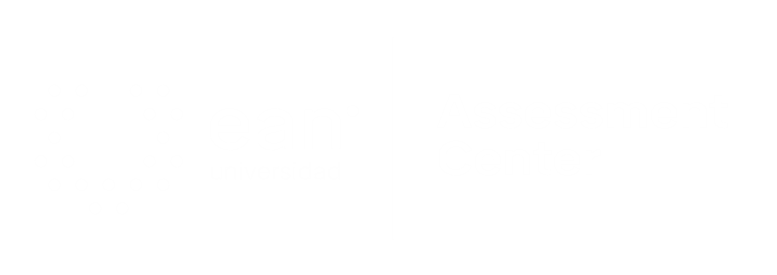 [Speaker Notes: #233 pocion 4]
Comencemos…
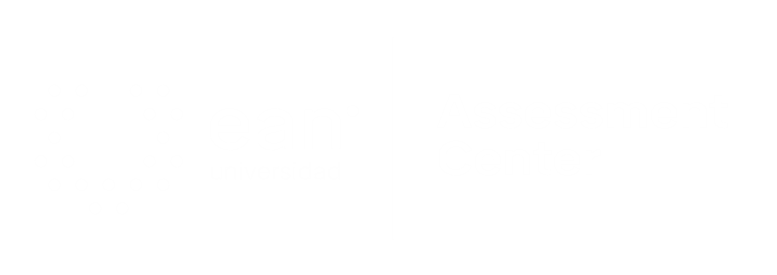 1. Caso o situación problémica
Una empresa fabrica dos tipos de productos X (camisas), Y (pantalones), la empresa obtiene una utilidad de $ 6 por cada camisa y $ 5 por cada pantalón. La empresa tiene seis empleados que laboran 40 horas a la semana, la empresa recibe de un proveedor 150 metros de paño a la semana. Por cada camisa el tiempo de producción es de 2 horas y 1,5 horas por un pantalón. Y la cantidad en metros de tela para una camisa es de 3 y 2 para un pantalón.
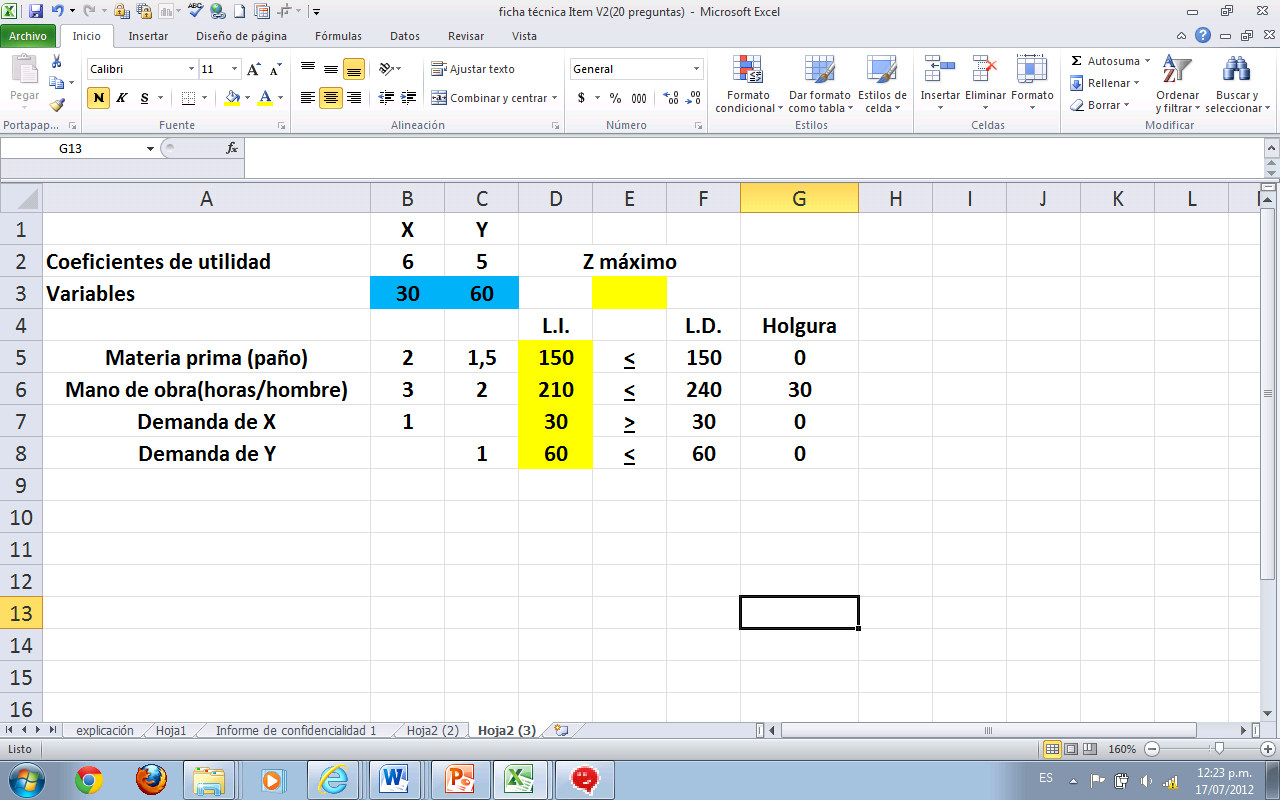 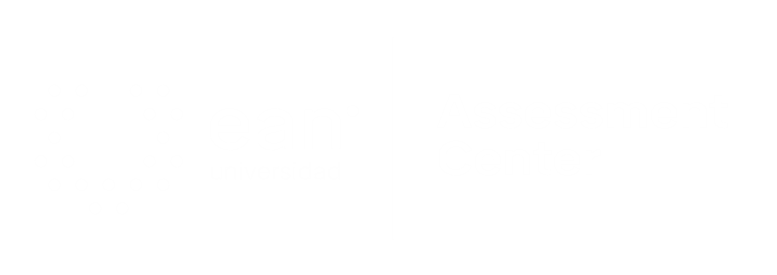 Enunciado
La utilidad mensual de la empresa es de:
Opciones de respuesta
a. $ 90 mensuales.
b.  $ 1920 mensuales.
c. $ 480 mensuales.
d. $ 360 mensuales.
b
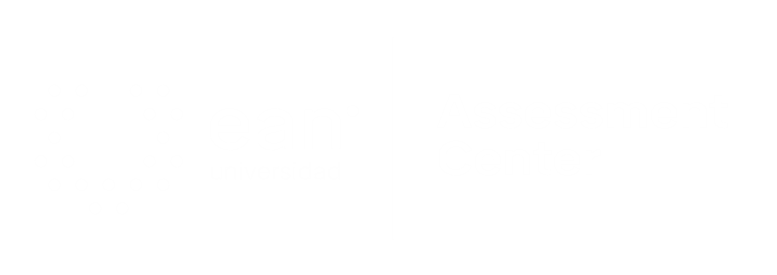 2. Caso o situación problémica
La Watts Manufacturing Company fabrica y vende radios de AM y de FM. La producción de un radio de AM requiere 4 horas, en tanto que la fabricación de un radio FM requiere 6 horas. En la planta existe un total disponible de 96 horas - hombre semanal para la producción. Los administradores de la empresa han determinado que lo máximo que se puede vender a la semana son 30 radios de AM y 20 FM. La contribución a la utilidad por cada radio AM que se vende es $6 y cada radio FM contribuye con $12 pesos a las utilidades.
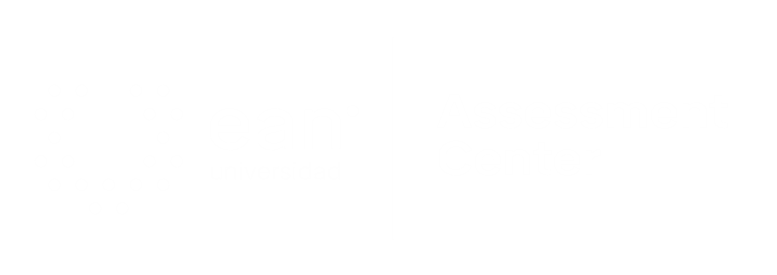 Enunciado
¿Cuál es la función objetivo del problema?
Opciones de respuesta
a. Zmax = 4AM+6FM.
b. Zmax = 30AM+20FM.
c. ZmÍn = 6AM+12FM.
d. Zmax = 6AM+12FM.
d
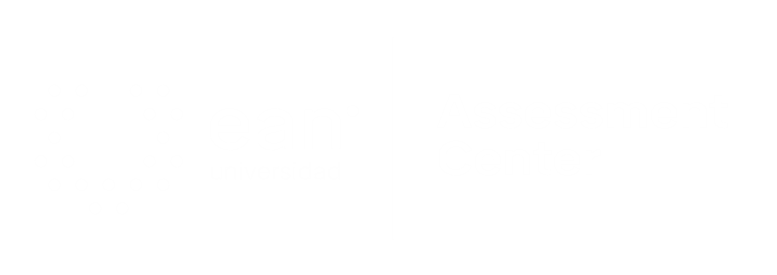 3. Caso o situación problémica
La Watts Manufacturing Company fabrica y vende radios de AM y de FM. La producción de un radio de AM requiere 4 horas, en tanto que la fabricación de un radio FM requiere 6 horas. En la planta existe un total disponible de 96 horas - hombre semanal para la producción. Los administradores de la empresa han determinado que lo máximo que se puede vender a la semana son 30 radios de AM y 20 FM. La contribución a la utilidad por cada radio AM que se vende es $6 y cada radio FM contribuye con $12 pesos a las utilidades.
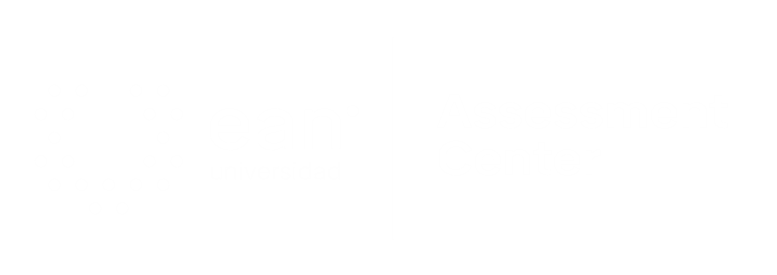 Enunciado
¿Cuáles son las restricciones del modelo?
Opciones de respuesta
a.  6AM + 4FM < 96 ; FM < 30 ;  AM < 20 ; AM,FM > 0.
b. 4AM + 6FM < 96 ; AM < 30 ;  FM < 20. 
c. 4AM + 6FM < 96 ; AM < 30 ;  FM < 20 ; AM,FM > 0.
d. 4AM + 6FM > 96 ; AM > 30 ;  FM > 20 ; AM,FM > 0.
c
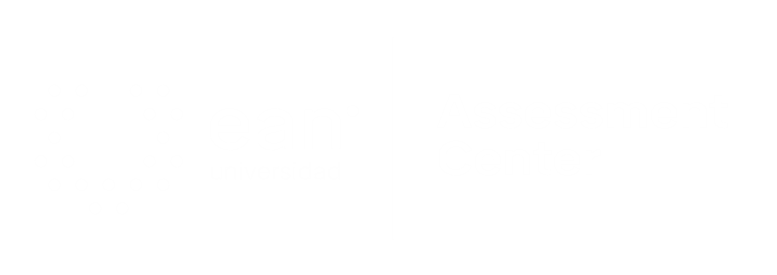 4. Caso o situación problémica
Una empresa fabrica dos tipos de productos X (camisas), Y (pantalones), la empresa obtiene una utilidad de $ 6 por cada camisa y $ 5 por cada pantalón. La empresa tiene seis empleados que laboran 40 horas a la semana, la empresa recibe de un proveedor 150 metros de paño a la semana. Por cada camisa el tiempo de producción es de 2 horas y 1,5 horas por un pantalón. Y a cantidad en metros de tela para una camisa es de 3 y 2 para un pantalón.
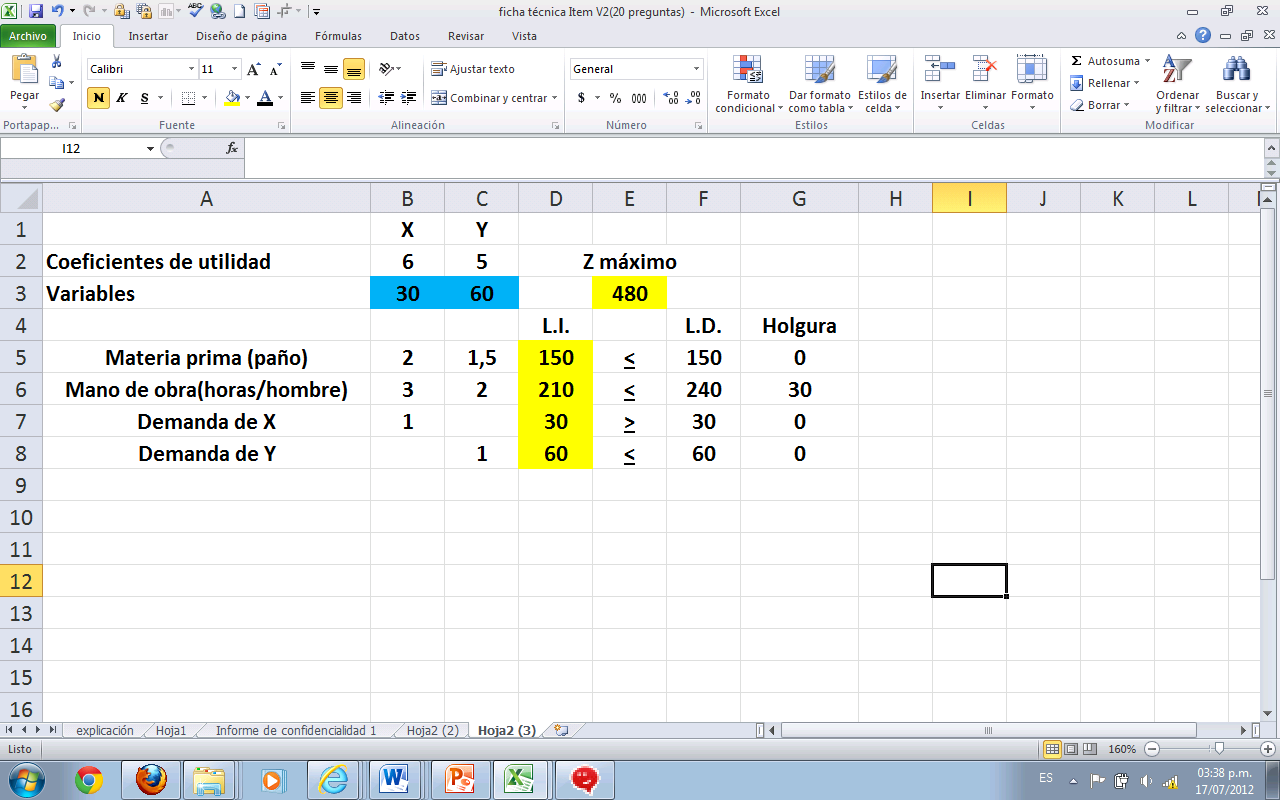 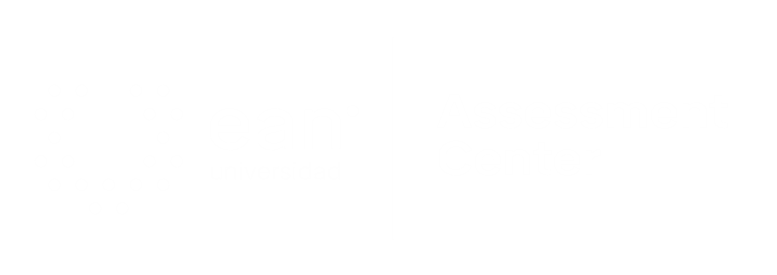 Enunciado
Con base en la solución ¿cuál o cuáles de las restriccione(s ) son inactivas?
Opciones de respuesta
a. La restricción de materia prima, porque se utiliza la totalidad de este recurso.
b. Demanda de producto X, porque se utiliza la totalidad de este recurso.
c. La restricción de mano de obra por no utilizarse la totalidad del recurso.                                                                            
d. Demanda de producto Y, porque se utiliza la totalidad de este recurso.
c
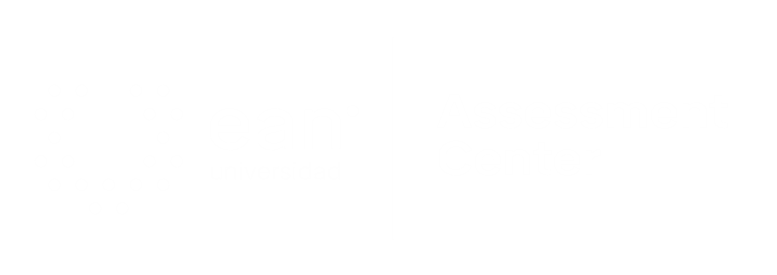 5. Caso o situación problémica
Una empresa fabrica dos tipos de productos X (camisas), Y (pantalones), la empresa obtiene una utilidad de $ 6 por cada camisa y $ 5 por cada pantalón. La empresa tiene seis empleados que laboran 40 horas a la semana, la empresa recibe de un proveedor 150 metros de paño a la semana. Por cada camisa el tiempo de producción es de 2 horas y 1,5 horas por un pantalón. Y la cantidad en metros de tela para una camisa es de 3 y 2 para un pantalón.
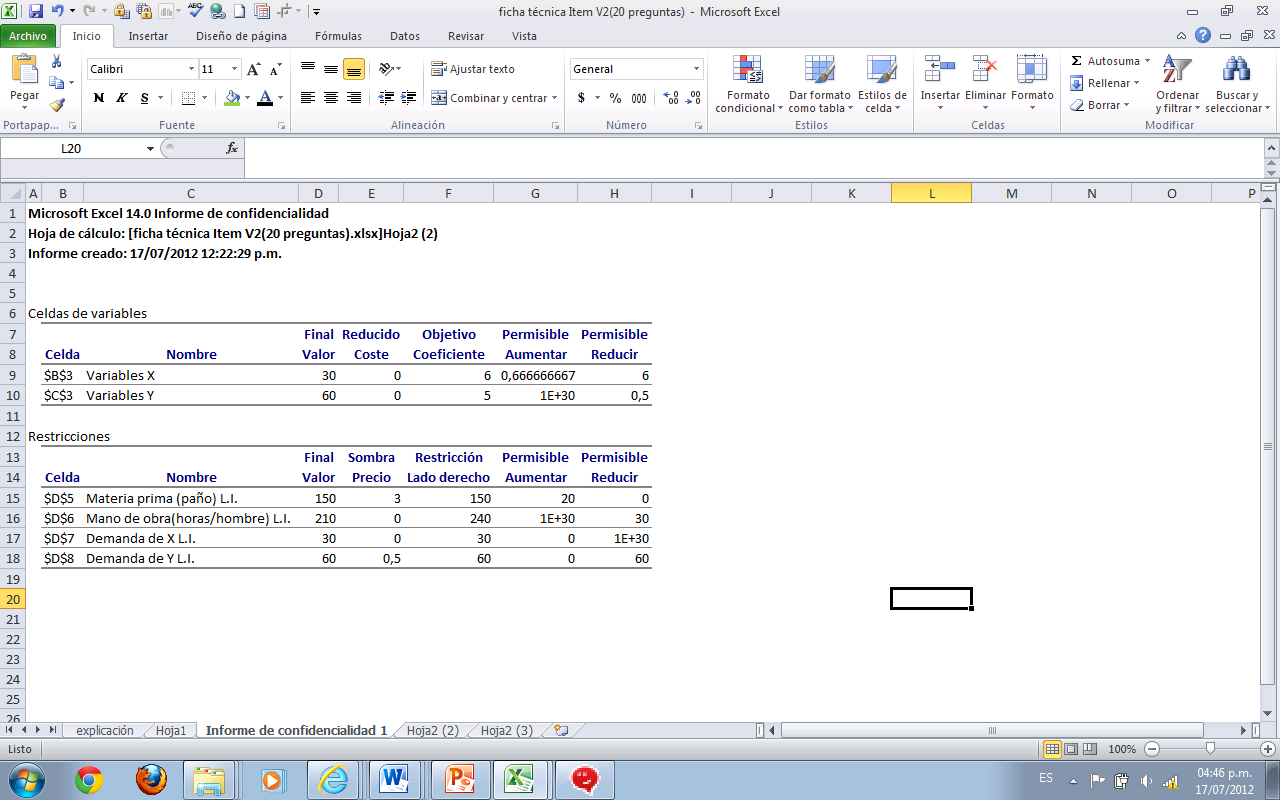 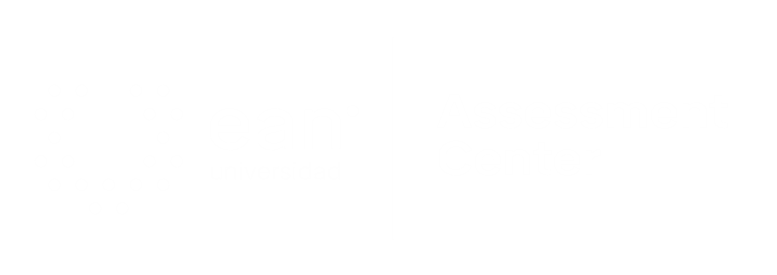 Enunciado
Con base en la solución y el reporte de confidencialidad, si se incrementa en dos unidades el recurso de materia prima y en dos unidades la materia prima, la utilidad se incrementa en :
Opciones de respuesta
a. No se incrementa la utilidad del modelo.
b. Se incrementa en $60 pesos la utilidad.
c. Se incrementa en $360 pesos la utilidad.
d. Se incrementa en $ 6 pesos la utilidad.
d
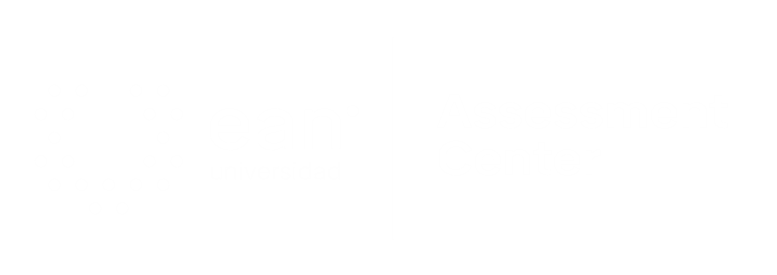 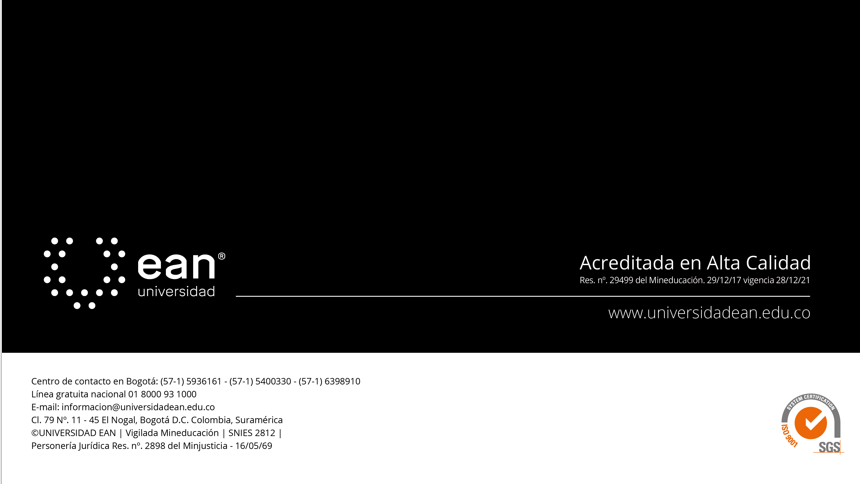